Welding process introduction
Songsong Shi – Supplier Quality Specialist
Rev. 01 – Jan 14th 2019
Purpose of the training
Basic welding knowledge
Camso Requirements on welding process validation
Camso Requirements on welded product validation
Welding verification in Camso project development
Supplier Expectations
Training Outline
2
3
Purpose of the training
Purpose of the training
4
To understand CAMSO’s Welding spec and key requirements
To understand how to validate welding process
To understand how to validate the welded parts and welding verification during project development phase (DPAR,P3,PPAP, LBP, mass production)
To understand Camso’s expectation on suppliers
[Speaker Notes: You can open the file in parallel]
5
Basic welding knowledge
Abbreviation
6
[Speaker Notes: You can open the file in parallel]
Welding Processes
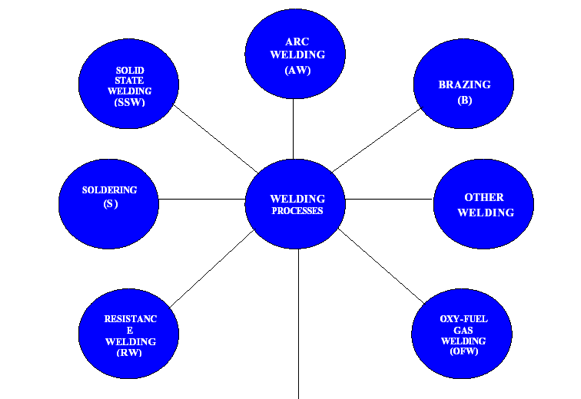 7
Welding Processes
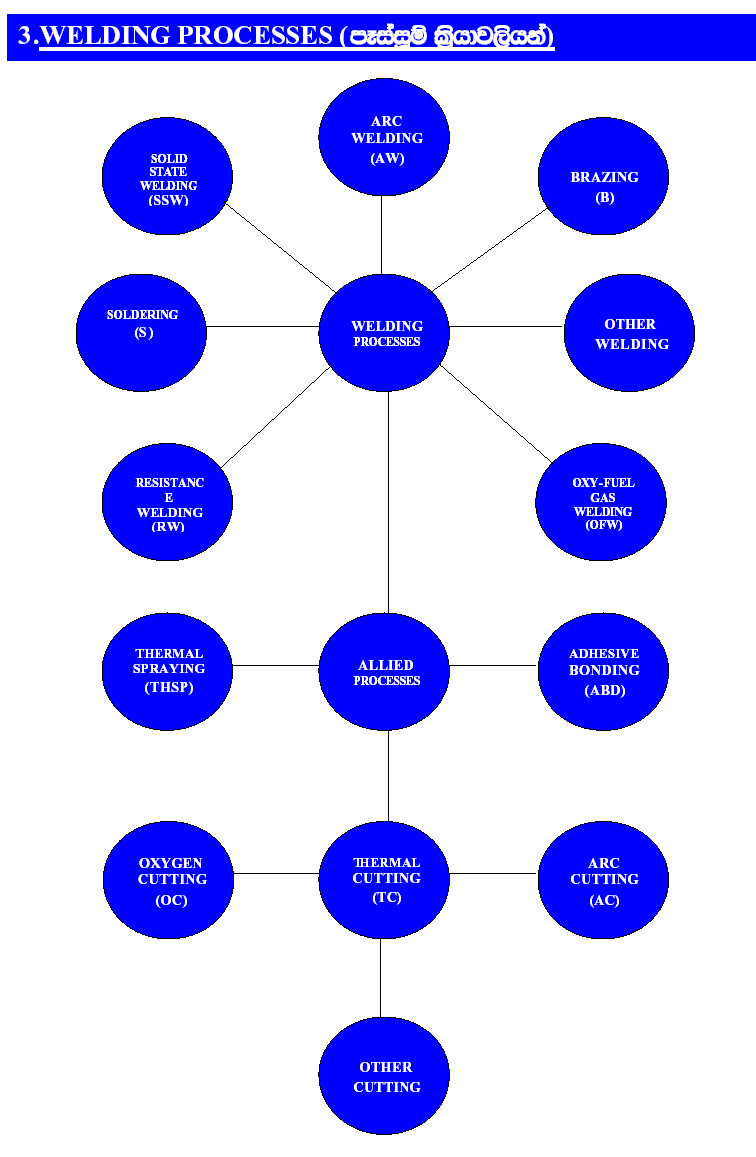 8
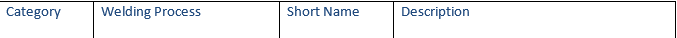 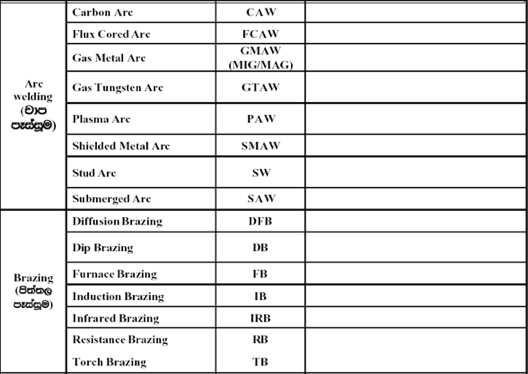 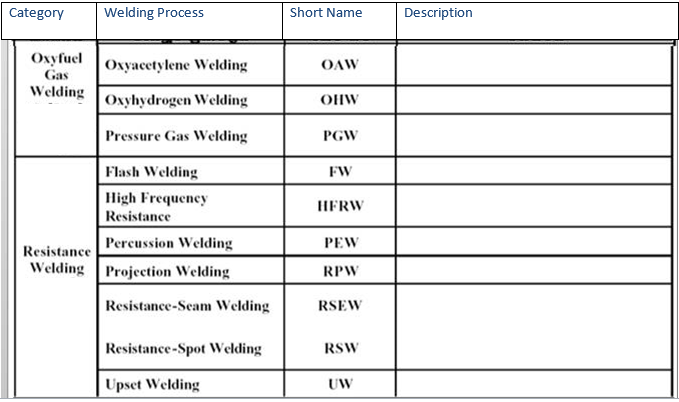 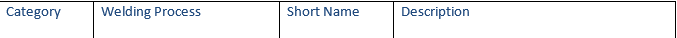 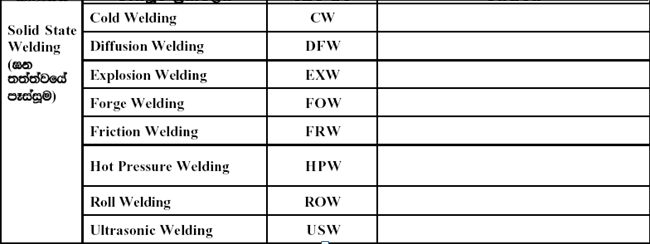 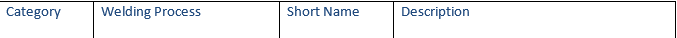 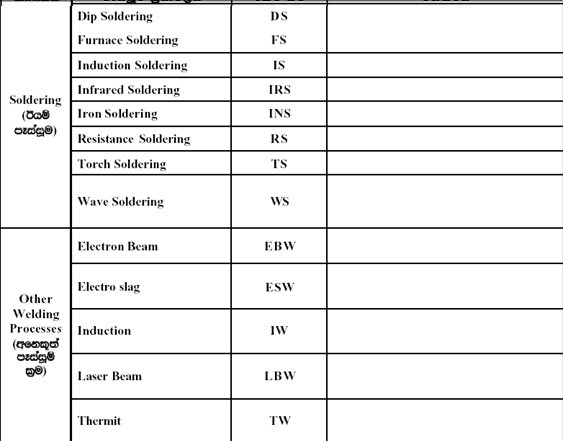 Arc Welding
MIGW：（Ar保护 & Helium & mixed gases）Metal Inert  Gas Welding
Pulse MIG脉冲
Non Pulse MIG
GMAW熔化极气保焊
Solid Wire实心焊丝气保焊
13
Pulse MAG
MAGW：Active gas (CO2)
Non Pulse MAG
FCAW: CO2气保焊
Ar+CO2 mixed gases
Flux cored wire
FCAW药芯焊丝气保焊
GTAW(TIGW)钨极惰性气体保护焊
Solid wire实心焊丝
Argon gas
SAW
-Solid wire
-Flux cored wire
Flux
Arc welding- common type applied for Camso product
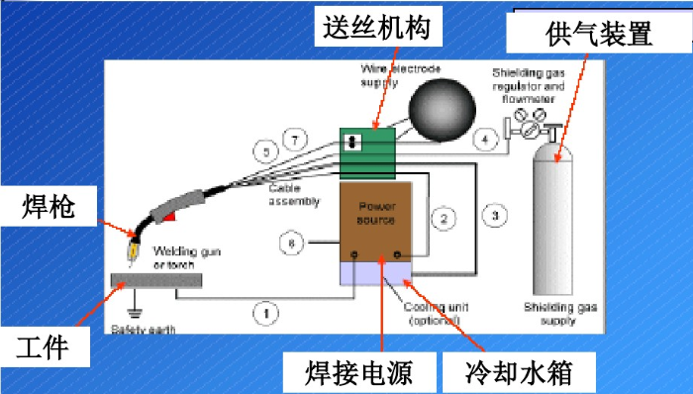 14
Arc welding- including SMAW, GMAW,MIG,MAG
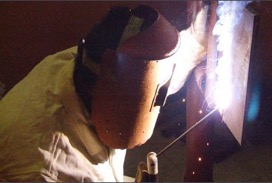 15
SMAW: Shielded Metal Arc Welding
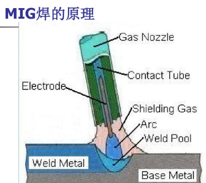 GMAW: Gas Metal Arc Welding
MIGW (Metal Inert  Gas Welding): Ar or He
MAGW (Metal Active Gas Welding): Ar or He+ O2or CO2
Example of CAMSO’s product welding type
GMAW: Gas Metal Arc Welding
Gas Metal Arc Welding: Ar(80%) + CO2(20%) (This is almost nearly MAGW)
16
Double V welding- Stamped wheel
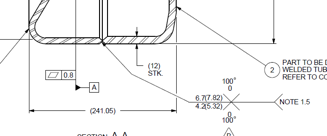 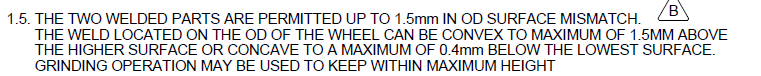 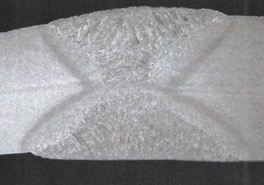 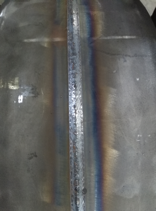 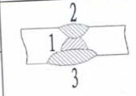 [Speaker Notes: You can open the file in parallel]
Example of CAMSO’s product welding type
Single V welding- Stamped wheel
17
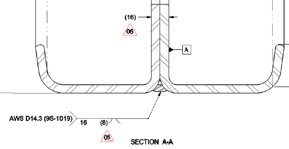 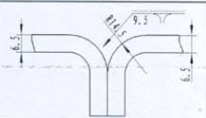 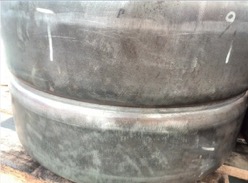 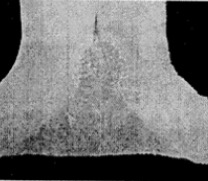 [Speaker Notes: You can open the file in parallel]
Example of CAMSO’s product welding type
Lap joint fillet welding- Stamped wheel
18
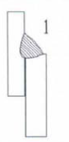 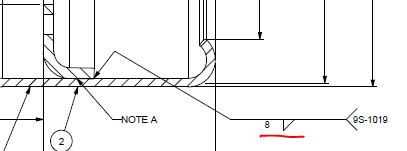 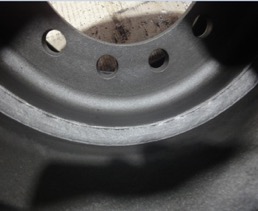 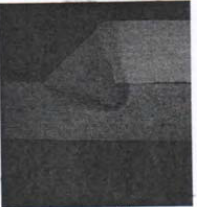 [Speaker Notes: You can open the file in parallel]
19
Camso Requirements on welding process validation
Potential supplier evaluation:
QMS audit+ special process audit: If we select new supplier to do the welding, we need to make the QMS audit and special process audit based on CQI-15.
CQI-15: Welding System Assessment: to confirm the type of weld processing at this facility;
20
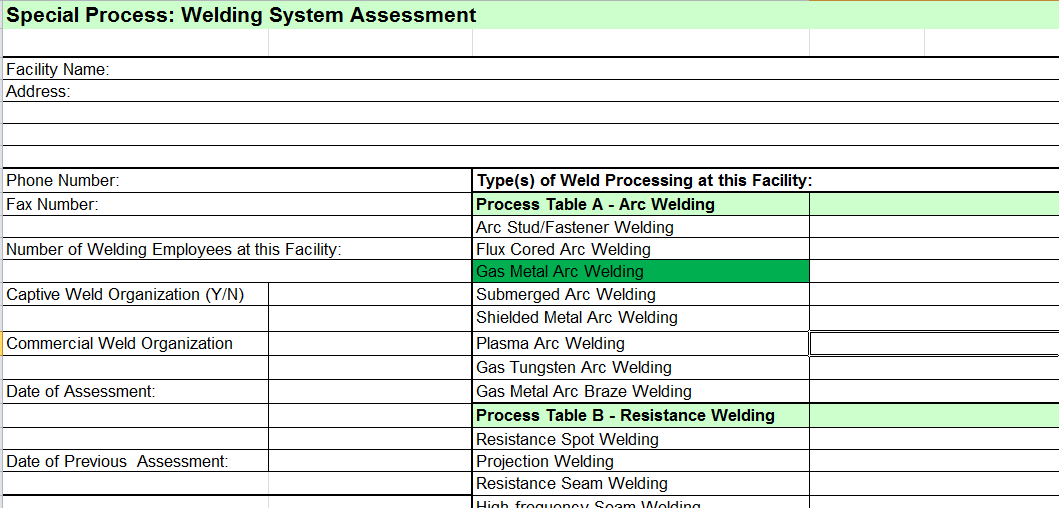 [Speaker Notes: You can open the file in parallel]
Potential supplier evaluation:
Element section1~5: 
Section 1 Management Responsibility & Quality Planning; 
Section 2 - Floor and Material Handling Responsibility;
Section 3 - Equipment / Facilities/Controls;
Section 4 - TOOLING/FIXTURING;
Section 5 - PROCESS CONTROLS AND CONFIRMATION;
21
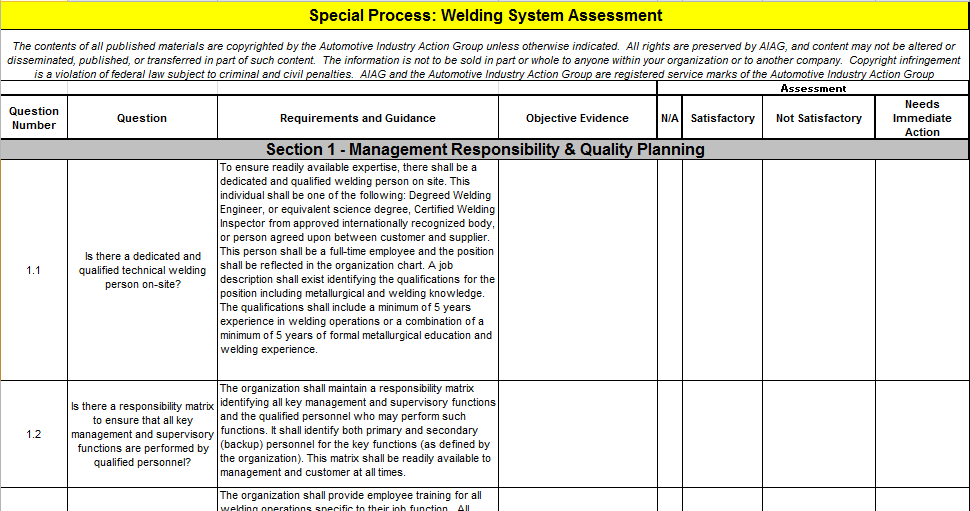 [Speaker Notes: You can open the file in parallel]
Potential supplier evaluation:
Section 6 - Job Audit:
22
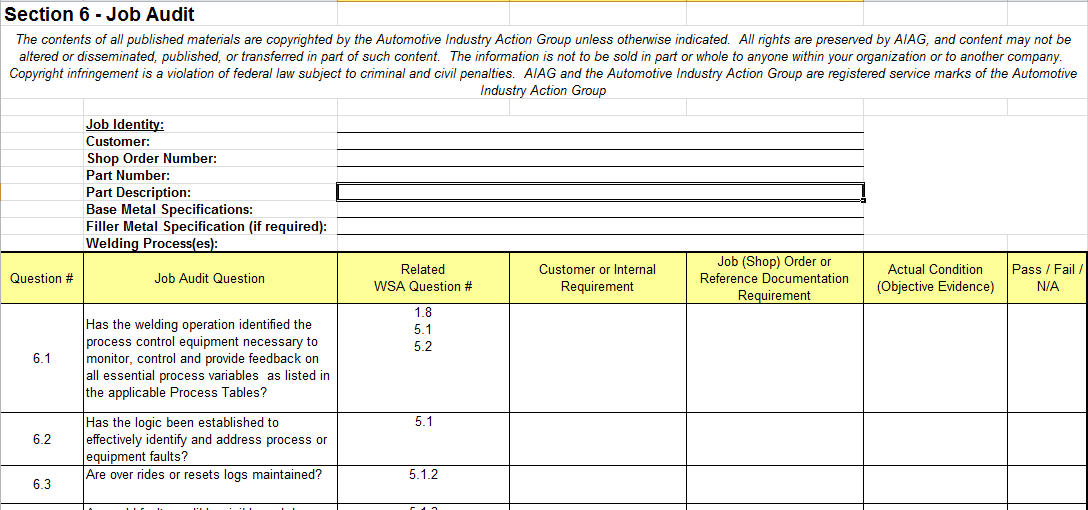 [Speaker Notes: You can open the file in parallel]
Potential supplier evaluation:
Process Table A: Arc Welding Process
23
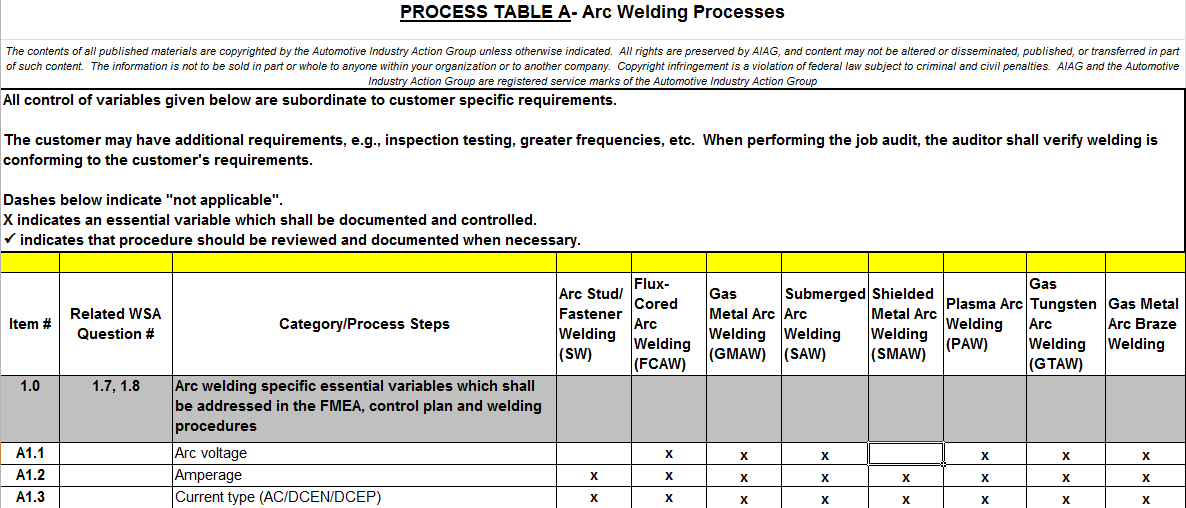 [Speaker Notes: You can open the file in parallel]
PPAP process validation
In PPAP and mass production, we will use welding checking list. Totally 10 items: Management Review, Quality Planning, Document Control, Product Identification and Traceability, Process Control, Equipment / Facilities/Tooling /Fixture, Inspection, Measuring and Testing, Control of Non-conforming Product, Corrective and Preventive Action, Training.
24
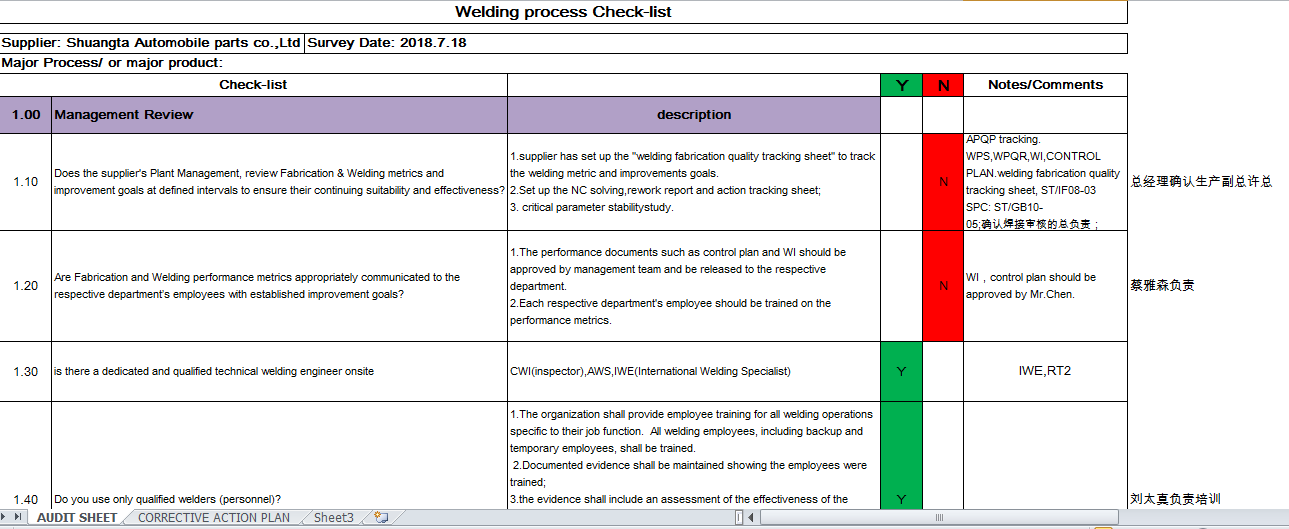 [Speaker Notes: You can open the file in parallel]
25
Camso Requirements on welded product validation
Product validation requirement
26
Dimension: welding size(weld leg length, Z; weld throat thickness, a)
Section check: welding size, macro etching, penetration, crack, tensile, bend test
welding quality- internal: porosity, slag inclusion, lack of fusion
welding quality- appearance: porosity, welding slag, underfill, crack,   
     undercut, overlap, crater
Standards on welded product validation
27
Camso Spec for welding :

9S-1019：This specification covers the engineering requirements of welds, welding materials, and welders. It also defines welding imperfections and sets minimum weld quality requirements for joining metals using arc welding processes.

9S-1018：This material is used in the manufacturing of welding of an ATV/UTV products. specifies the quality criteria for welded joints and explains what is not acceptable and what is anticipated as quality on a welded product.

International spec: 
AWS D1.1 / D1.1M : 2008: Structural Welding Code – Steel
AWS D14.3/D14.3M:Specification for Welding Earthmoving, Construction and Agricultural Equipment.

Construction & Material Handling BUs: ISO 3834-2 (under that ISO 15614-1, 15614-13 etc)
[Speaker Notes: You can open the file in parallel]
Dimension- welding size
28
Groove welds in butt joints: The height of weld reinforcement shall not exceed 3mm for a joint or weld sizes up to and including 50mm. The weld reinforcement of weld size over 50mm shall not exceed 5mm, as shown in figure below.
In case of wheels with groove welds exposed to rubberizing (default), a maximum of 1mm reinforcement is allowed. Groove welds on wheels not exposed to rubber will be indicated as
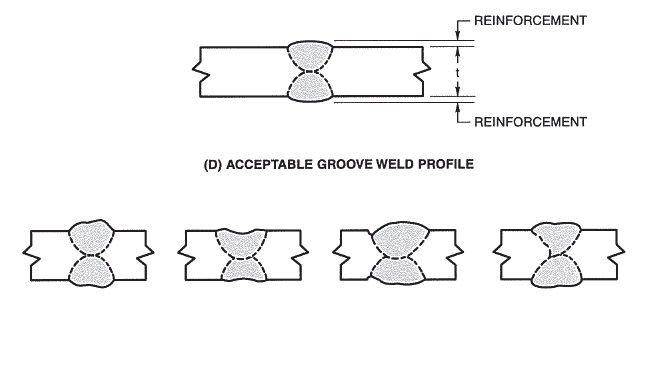 [Speaker Notes: You can open the file in parallel]
Dimension- welding size
29
Construction & Material Handling BUs cover this under, ISO 6520-1 & ISO 6520-2
Quality level – As per ISO 5817-B
Acceptance criteria – As per ISO 5817-B
FILLET WELDS::
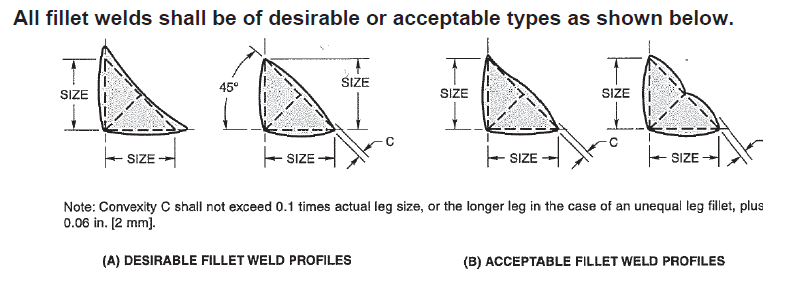 [Speaker Notes: You can open the file in parallel]
Dimension- welding size
30
Fillet weld leg size shall conform to the following tolerances based on a measurement of fused leg length:
Weld size under 10mm:        +3mm, -1mm.
Weld size 10mm and over:   +3mm, -1.6mm.:
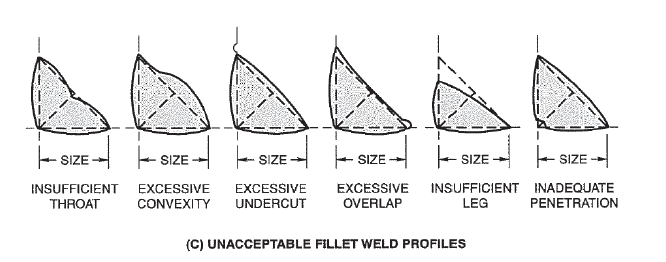 [Speaker Notes: You can open the file in parallel]
Welding quality- internal
31
Three dimensional-type discontinuities. Permissible in discontinuous distribution, provided the largest dimension of any single discontinuity does not exceed the following:
   -20% of the weld size or joint penetration for weld size of 10mm and under.
   -15% of the weld size or joint penetration for weld size over 10mm.
The sum total of the porosities greater dimension shall not exceed 10mm in any 25mm of linear length of weld, nor 10% of the weld length.
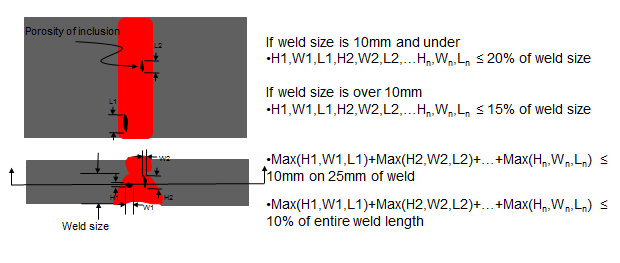 [Speaker Notes: You can open the file in parallel]
Welding quality- internal
32
Underbead Cracks: Not permissible.
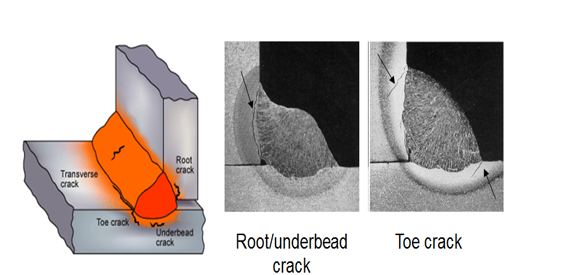 [Speaker Notes: You can open the file in parallel]
Welding quality- internal
33
Planar-type discontinuities (lack of fusion, slag inclusions, or fissures)
Permissible to 25% of specified weld size, or less than 25% of the joint penetration in height or width. The length of an individual discontinuity, or the sum of discontinuities, shall not exceed 10% of the weld length for up to 180mm of weld.
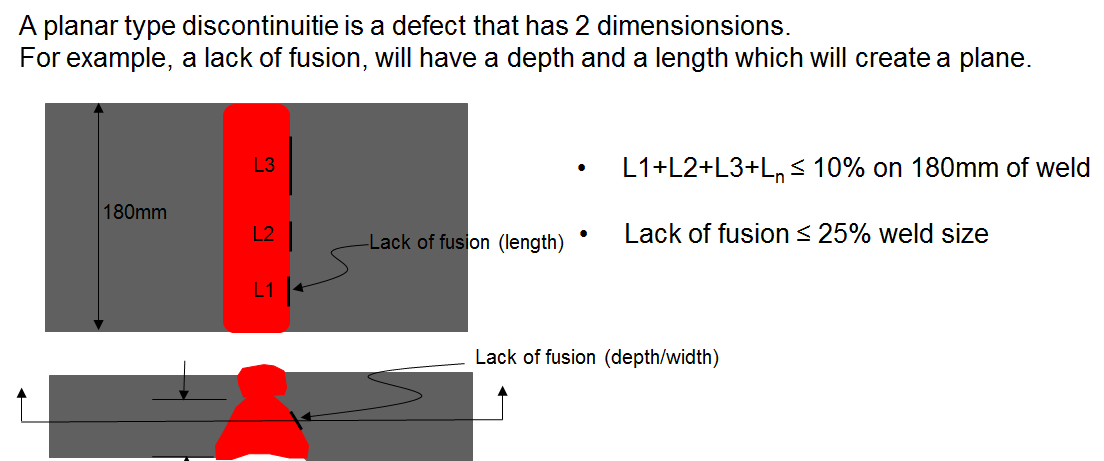 [Speaker Notes: You can open the file in parallel]
Welding quality- internal
34
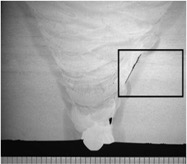 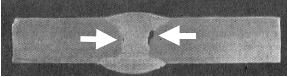 Lack of fusion
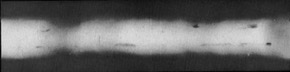 Slag inclusion
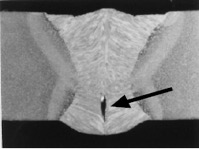 Crack/fissue in weld bead
[Speaker Notes: You can open the file in parallel]
Welding quality- Appearance
35
Porosity: The sum of diameters of visual or surface porosity, including piping porosity, shall not exceed 10mm in any 250 mm length of weld, with no single void exceeding 1.0mm in diameter, regardless of the fillet size.
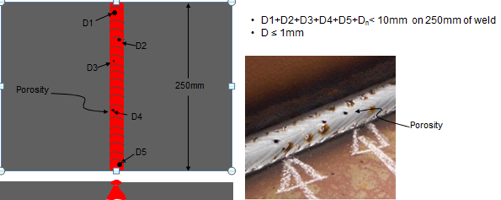 [Speaker Notes: You can open the file in parallel]
Welding quality- Appearance
36
underfill:
Groove welds underfill in butt joint: For material thickness above 9mm: Shall not exceed 1mm. For material thickness of 9mm or less;
Double groove weld: Weld section shall not have combined weld underfill exceeding 10% of total section thickness. Shall not exceed 10% of material thickness.
In all cases, the length of the underfill allowed shall not exceed 50% of the total weld length.
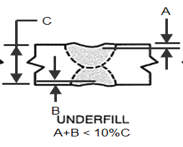 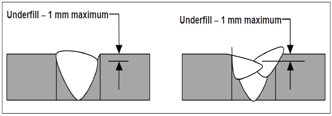 [Speaker Notes: You can open the file in parallel]
Welding quality- Appearance
37
5.3.1. Weld overlap: Shall not exceed 1.6mm beyond the fusion line of the weld.
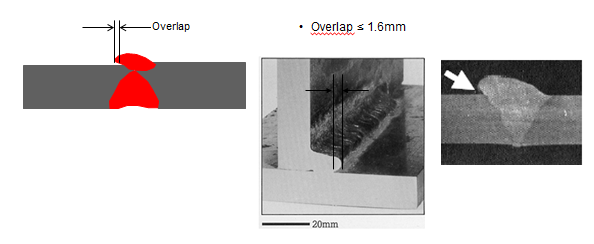 [Speaker Notes: You can open the file in parallel]
Welding quality- Appearance
38
5.3.2. Craters: Not permissible. Shall be filled to at least 85% of the full cross section of the welds..
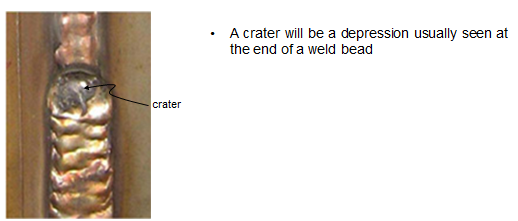 [Speaker Notes: You can open the file in parallel]
Welding quality- Appearance
39
5.3.3. Cracks: No cracks in the welds or in adjacent base metal surfaces are allowed.
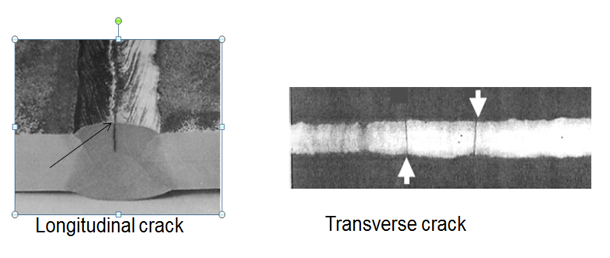 [Speaker Notes: You can open the file in parallel]
Welding quality- Appearance
40
Undercut:  
For material thickness to and including 6mm: Shall not exceed 10% of material thickness.
For material thickness greater than 6mm: shall not exceed 1mm. In addition,   1.6mm undercut depth up to 25mm continuous length in any 300mm weld length is permissible; the accumulative length is not to exceed 38mm in the same 300mm length.
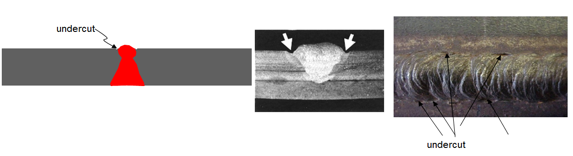 [Speaker Notes: You can open the file in parallel]
41
Welding verification in Camso project development
Output in different Project development phase
42
[Speaker Notes: You can open the file in parallel]
DPAR:
43
Measurement agreement:
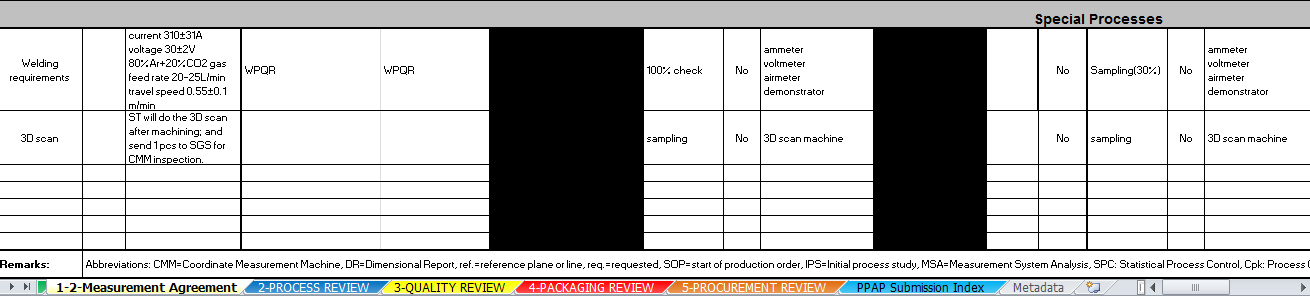 [Speaker Notes: You can open the file in parallel]
DPAR:
44
Welding requirement list
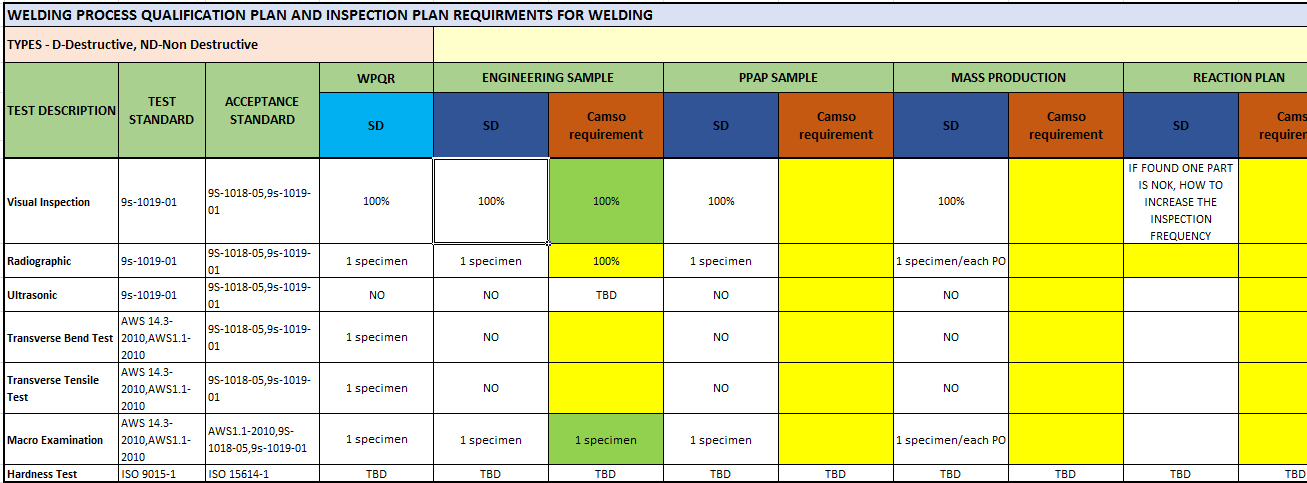 [Speaker Notes: You can open the file in parallel]
P3
45
WPS and WPQR
[Speaker Notes: You can open the file in parallel]
Example for WPS and WPQR:
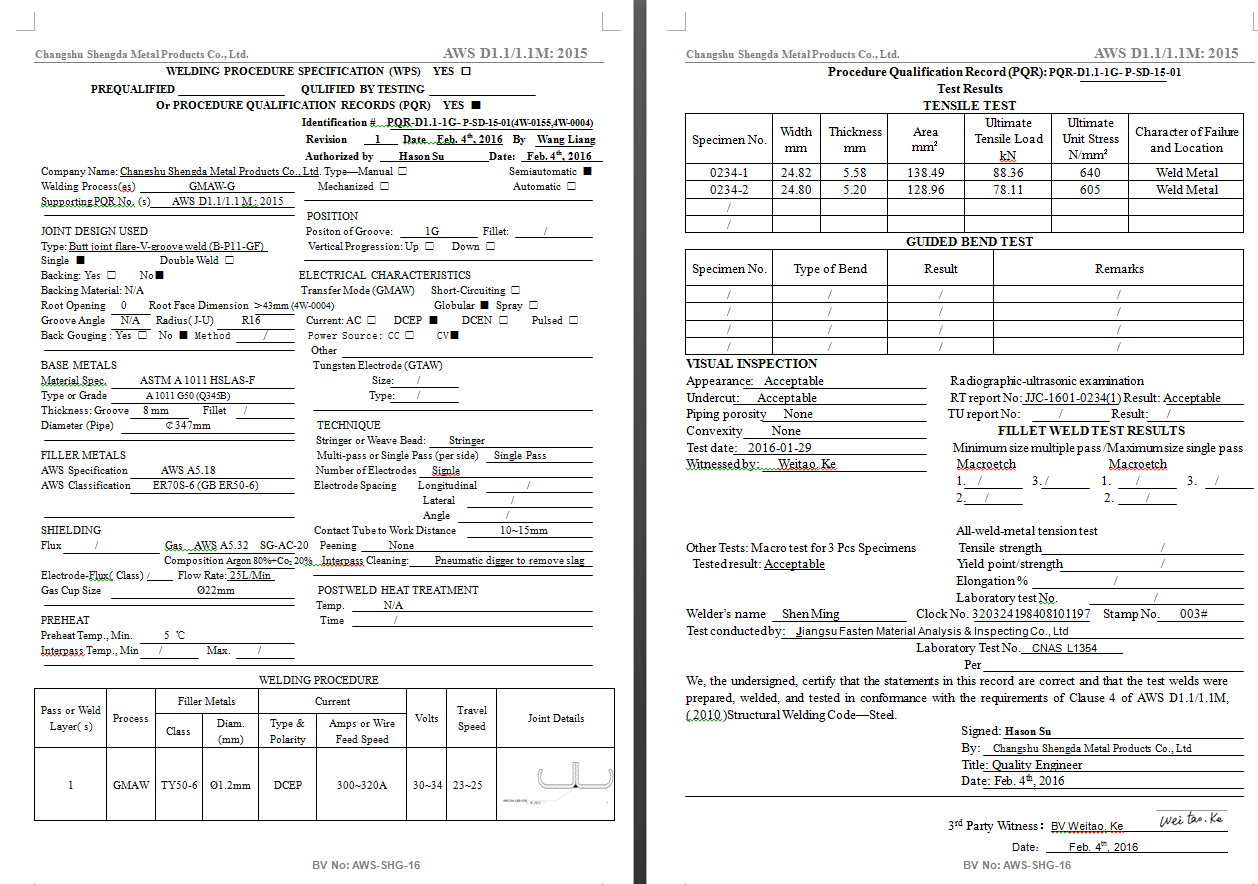 46
[Speaker Notes: You can open the file in parallel]
47
Example for RT report
Micro Tech report – weld size test report, Penetration
Micro Tech report – tension test report size
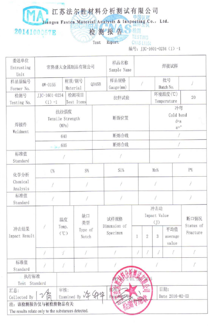 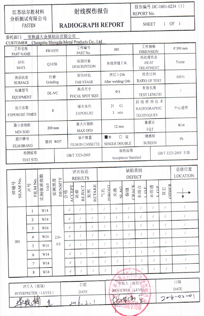 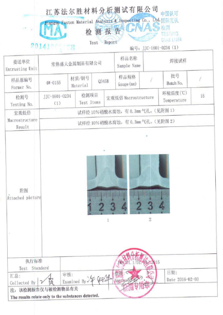 [Speaker Notes: You can open the file in parallel]
48
Supplier Expectations
Supplier Expectations
49
Review each “note” and “dimensions”  from drawing for concerns 
Prepare Measurement Agreement before DPAR
Set up welding requirement list before DPAR
Make PWPS after DPAR
Define which WPQR need to be done by 3rd party.
Ensure welder and welding engineer be certified
Define inspection method, facility and frequency
Make the WPQR after P3 samples completed
Finalize WPS after WPQR be approved by CAMSO
Assist CAMSO to do self audit based on Welding check list